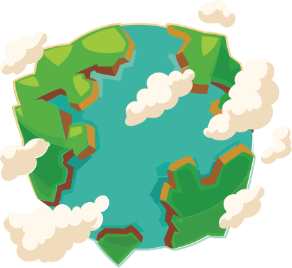 Quiz: QSSZNIQ
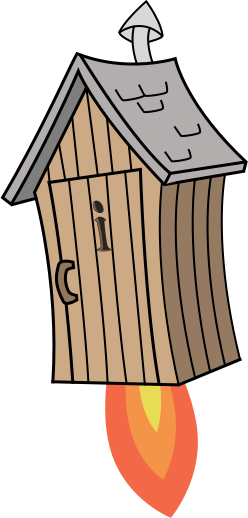 Stage 6 Summer Block 3: Statistics
Lesson 1: To be able to read and interpret line graphs
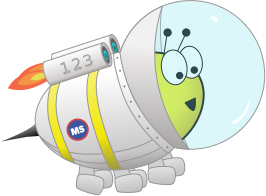 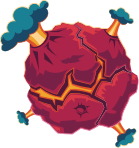 Block 3 – Statistics
1
Summer
To be able to read and interpret line graphs
Success criteria:
I can use my knowledge of using scales to read and interpret line graphs
I can explain my reasoning when using my knowledge of using scales to read and interpret line graphs
Stage 6 - Summer Block 3 – Statistics - Lesson 1 – To be able to read and interpret line graphs
To be able to read and interpret line graphs
Starter:
Look at the line graph provided, which measurement doesn’t belong?




Explain your answer.
To be able to read and interpret line graphs
Starter:
Look at the line graph provided, which measurement doesn’t belong?


The 4 am measurement doesn’t belong, as it is a negative reading –2oC.
To be able to read and interpret line graphs
Talking Time:
Answer the following questions.
What was the temperature at 6:00 pm? 
What is the hottest recorded temperature?
At what time was the temperature 2°C? 
At what time was the temperature -2°C?
To be able to read and interpret line graphs
Talking Time:
Answer the following questions.
What was the temperature at 6:00 pm? 3°C
What is the hottest recorded temperature?
At what time was the temperature 2°C? 
At what time was the temperature -2°C?
To be able to read and interpret line graphs
Talking Time:
Answer the following questions.
What was the temperature at 6:00 pm? 3°C
What is the hottest recorded temperature? 6°C
At what time was the temperature 2°C? 
At what time was the temperature -2°C?
To be able to read and interpret line graphs
Talking Time:
Answer the following questions.
What was the temperature at 6:00 pm? 3°C
What is the hottest recorded temperature? 6°C
At what time was the temperature 2°C? 7:00 pm
At what time was the temperature -2°C?
To be able to read and interpret line graphs
Talking Time:
Answer the following questions.
What was the temperature at 6:00 pm? 3°C
What is the hottest recorded temperature? 6°C
At what time was the temperature 2°C? 7:00 pm
At what time was the temperature -2°C? 10:00 pm
To be able to read and interpret line graphs
Talking Time:
Answer the following questions.
What was the temperature at 7:00 pm? 
What is the coldest recorded temperature? 
At what time did the temperature reach -1°C? 
Estimate the temperature at 4:30 pm?
To be able to read and interpret line graphs
Talking Time:
Answer the following questions.
What was the temperature at 7:00 pm? 0°C
What is the coldest recorded temperature? 
At what time did the temperature reach -1°C? 
Estimate the temperature at 4:30 pm?
To be able to read and interpret line graphs
Talking Time:
Answer the following questions.
What was the temperature at 7:00 pm? 0°C
What is the coldest recorded temperature? -3°C
At what time did the temperature reach -1°C? 
Estimate the temperature at 4:30 pm?
To be able to read and interpret line graphs
Talking Time:
Answer the following questions.
What was the temperature at 7:00 pm? 0°C
What is the coldest recorded temperature? -3°C
At what time did the temperature reach -1°C? 8 pm
Estimate the temperature at 4:30 pm?
To be able to read and interpret line graphs
Talking Time:
Answer the following questions.
What was the temperature at 7:00 pm? 0°C
What is the coldest recorded temperature? -3°C
At what time did the temperature reach -1°C? 8 pm
Estimate the temperature at 4:30 pm? 3.5°C
To be able to read and interpret line graphs
Activity 1:
Answer the following questions.
What was the temperature at 3:00 pm?
What is the coldest recorded temperature? 
At what time was the temperature -2.5°C? 
Estimate the temperature at 6:30 pm? 
At what time was the temperature  3.5°C?
To be able to read and interpret line graphs
Activity 1:
Answer the following questions.
What was the temperature at 3:00 pm? 5°C
What is the coldest recorded temperature? 
At what time was the temperature -2.5°C? 
Estimate the temperature at 6:30 pm? 
At what time was the temperature  3.5°C?
To be able to read and interpret line graphs
Activity 1:
Answer the following questions.
What was the temperature at 3:00 pm? 5°C
What is the coldest recorded temperature? -3°C
At what time was the temperature -2.5°C? 
Estimate the temperature at 6:30 pm? 
At what time was the temperature  3.5°C?
To be able to read and interpret line graphs
Activity 1:
Answer the following questions.
What was the temperature at 3:00 pm? 5°C
What is the coldest recorded temperature? -3°C
At what time was the temperature -2.5°C? 8:00 pm
Estimate the temperature at 6:30 pm? 
At what time was the temperature  3.5°C?
To be able to read and interpret line graphs
Activity 1:
Answer the following questions.
What was the temperature at 3:00 pm? 5°C
What is the coldest recorded temperature? -3°C
At what time was the temperature -2.5°C? 8:00 pm
Estimate the temperature at 6:30 pm? 0.5°C
At what time was the temperature  3.5°C?
To be able to read and interpret line graphs
Activity 1:
Answer the following questions.
What was the temperature at 3:00 pm? 5°C
What is the coldest recorded temperature? -3°C
At what time was the temperature -2.5°C? 8:00 pm
Estimate the temperature at 6:30 pm? 0.5°C
At what time was the temperature  3.5°C? 4:00 pm
To be able to read and interpret line graphs
Activity 2:
Answer the following questions.
What is the difference between the most and least amounts of cars on the town’s roads?
Which months saw a 10,000 increase in cars?
What do you think happened after March?
To be able to read and interpret line graphs
Activity 2:
Answer the following questions.
The most amount of cars is 40,000. The least is 12,500. So, the difference is 27,500.
Between May and June car use increased by 10,000. 
People were encouraged to use their cars again.
To be able to read and interpret line graphs
Activity 3:
Answer the following questions.
In which month did both shops sell the same number of hats?
How many more hats did Cap Chap sell than Top Hat in April?
Another hat shop – Lit Lids - sold 5,000 more hats than Cap Chap each month, plot their line on the graph.
To be able to read and interpret line graphs
Activity 3:
Answer the following questions.
Cap Chap and Top Hat sold the same amount of hats in June.
Cap Chap sold 2,500 more hats than Top Hat in April. 
Another hat shop – Lit Lids - sold 5,000 more hats than Cap Chap each month, plot their line on the graph. (Red line)
To be able to read and interpret line graphs
Activity 4:
Write your own questions based in the line graph below.
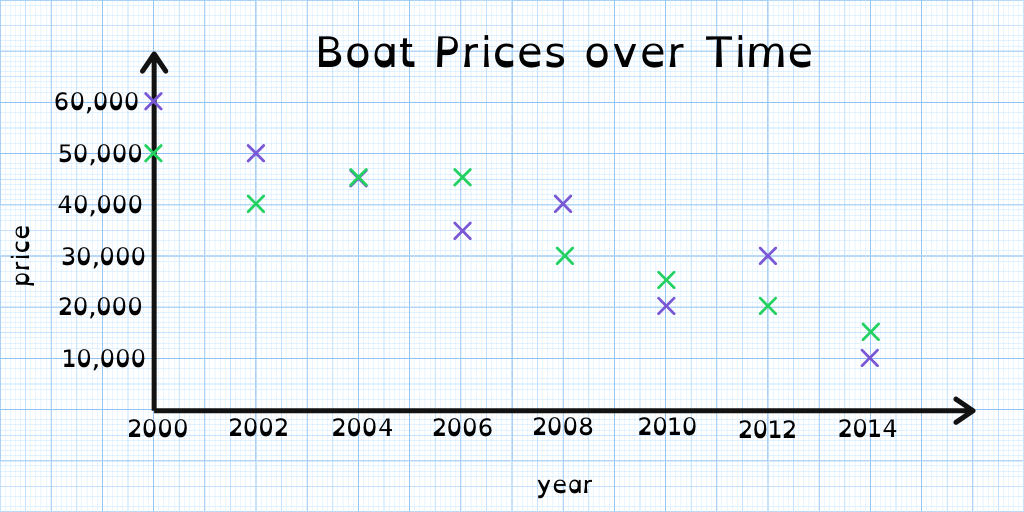 To be able to read and interpret line graphs
Activity 4:
Write your own questions based in the line graph below.
Teacher / peer assessment
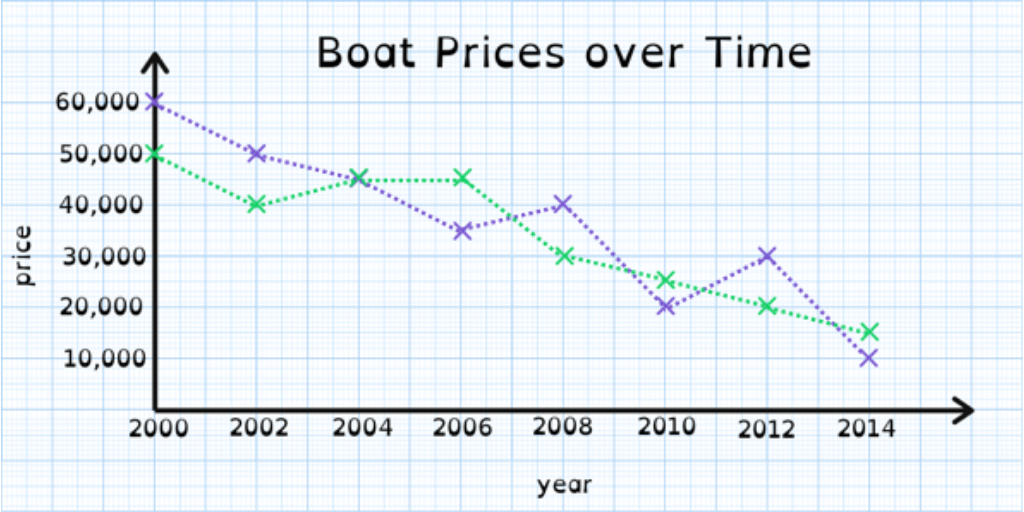 To be able to read and interpret line graphs
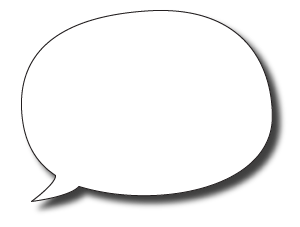 Evaluation:







Is Astrobee’s statement always, sometimes or never true?
Explain your answer.
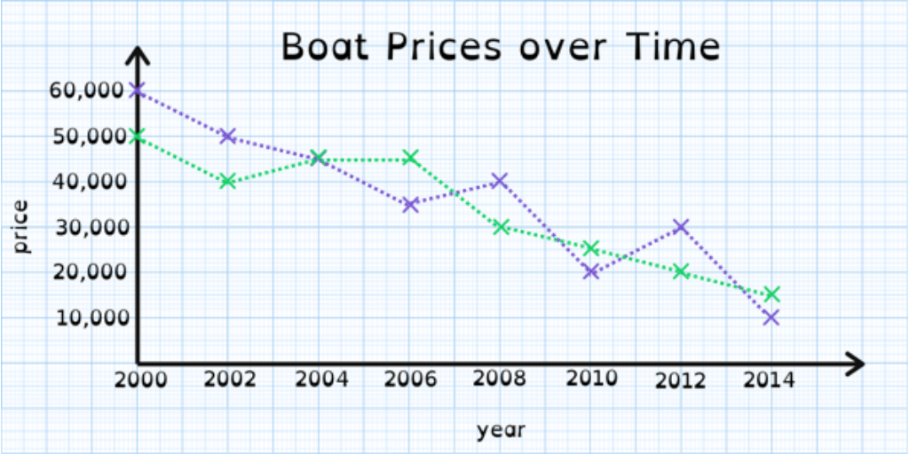 The purple boat is the most expensive boat.
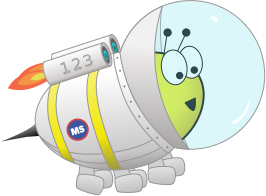 To be able to read and interpret line graphs
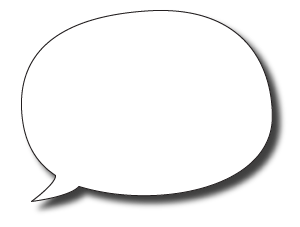 Evaluation:







Astrobee’s statement is only sometimes true. The purple boat is more expensive in 2000, 2002, 2008 and 2012, the same as the green boat in 2004, and cheaper in 2006, 2010 and 2014.
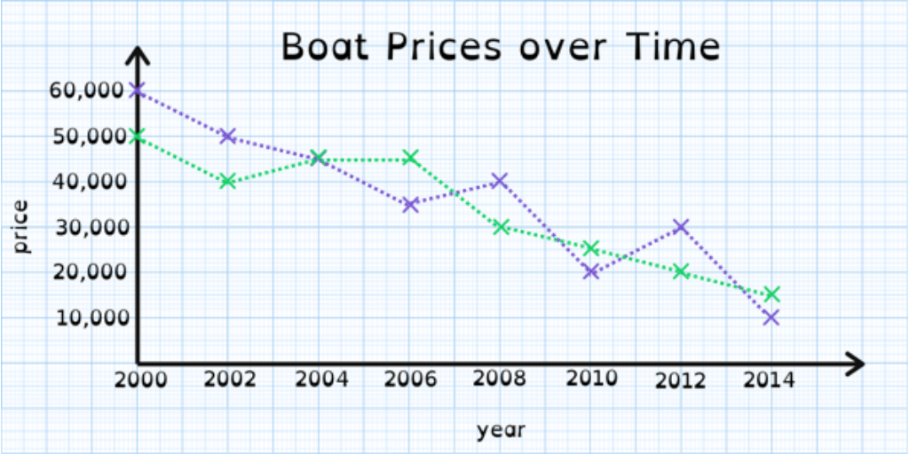 The purple boat is the most expensive boat.
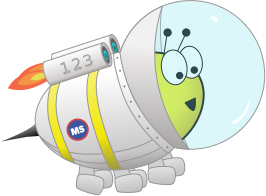 To be able to read and interpret line graphs
Success criteria:
I can use my knowledge of using scales to read and interpret line graphs
I can explain my reasoning when using my knowledge of using scales to read and interpret line graphs
Stage 6 - Summer Block 3 – Statistics - Lesson 1 – To be able to read and interpret line graphs